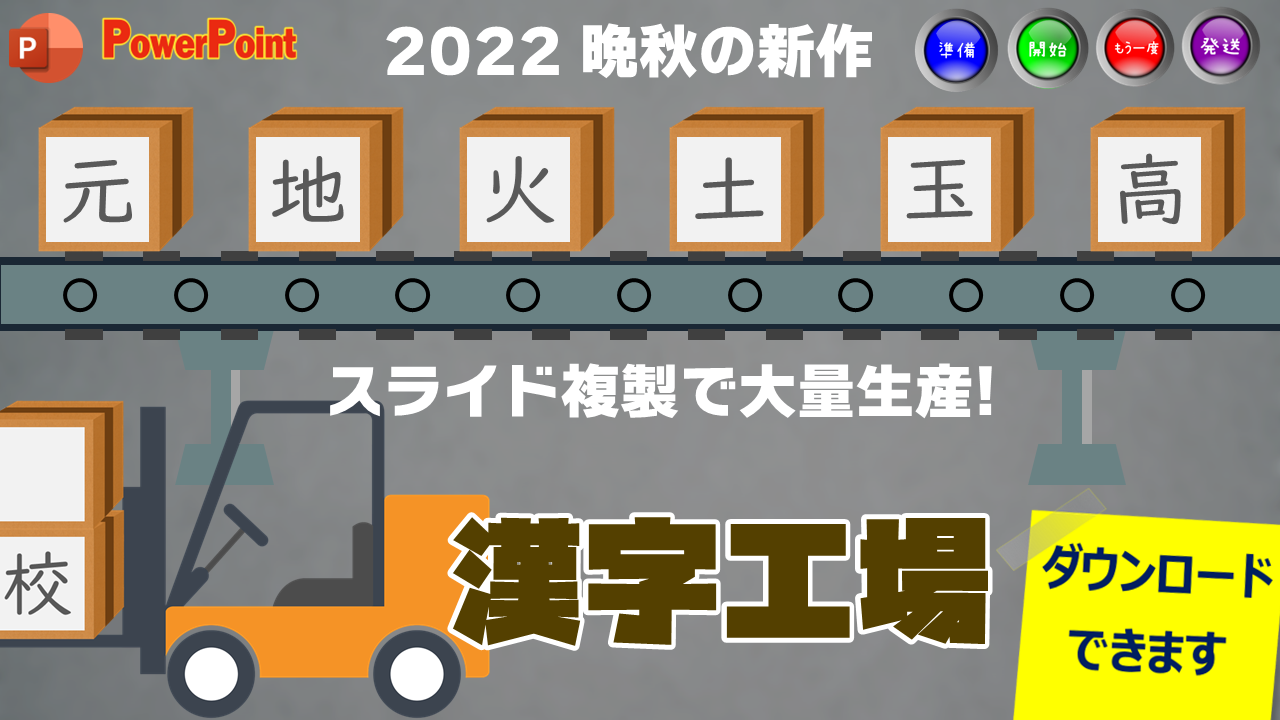 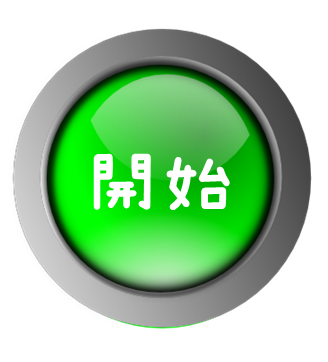 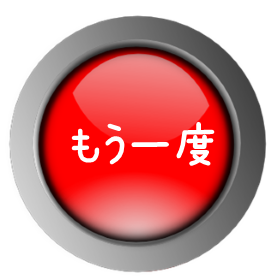 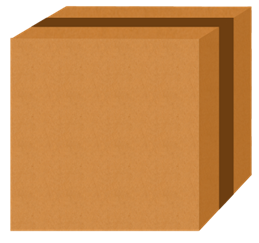 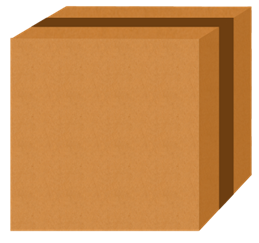 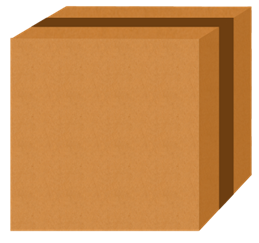 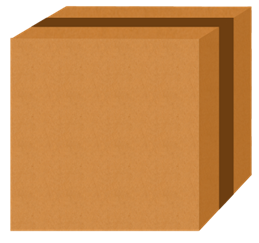 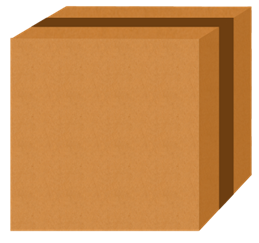 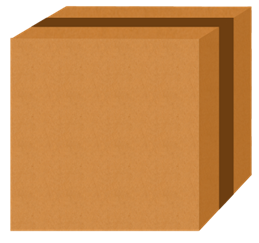 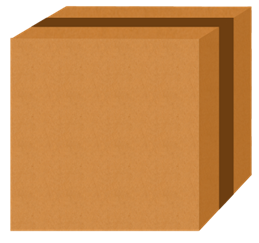 高
玉
土
火
地
元
校
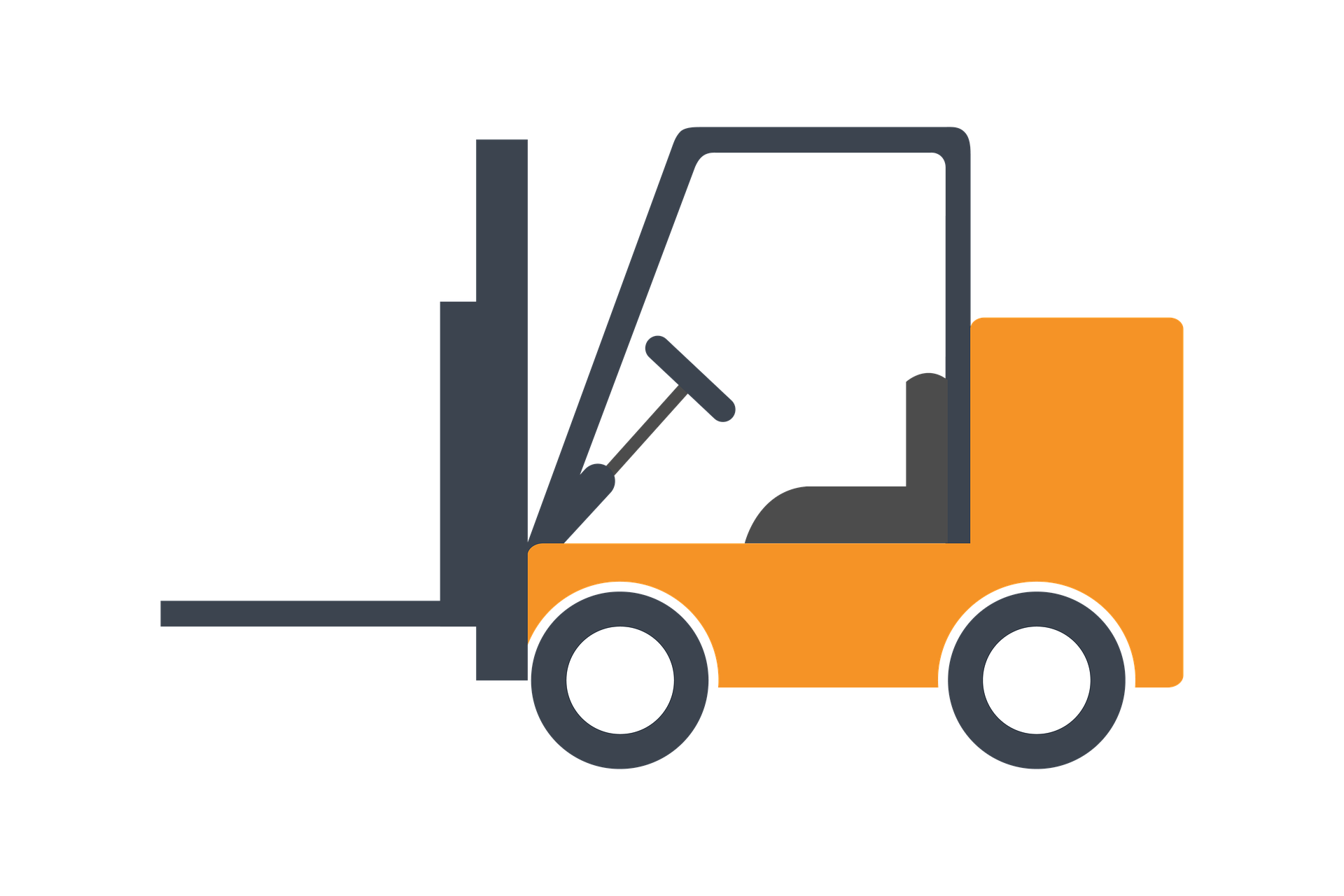 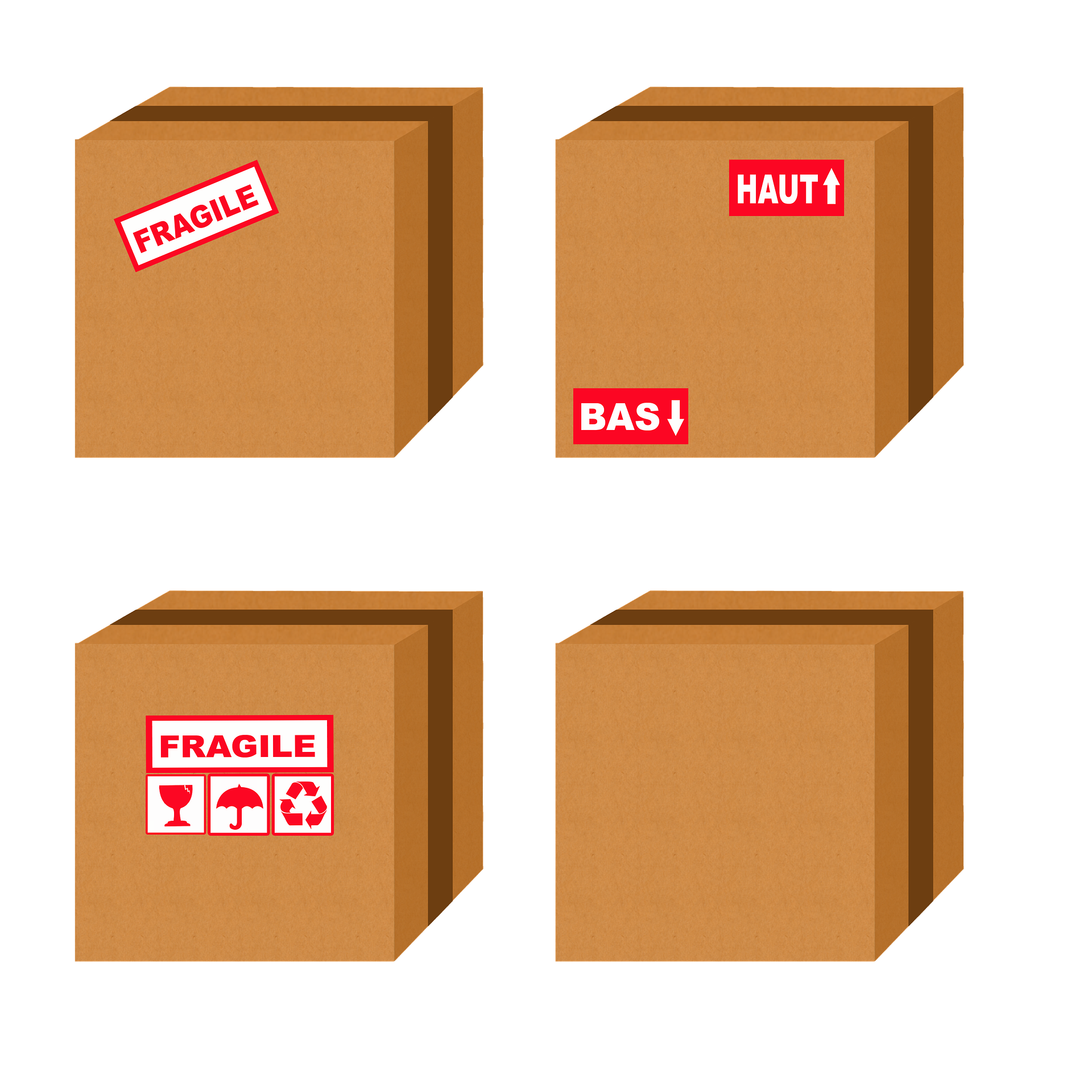 高
玉
土
火
地
元
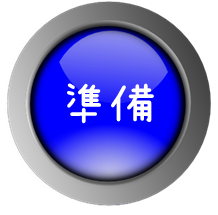 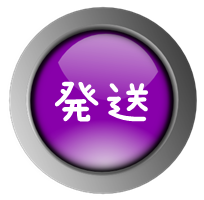 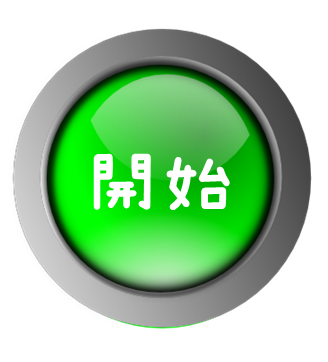 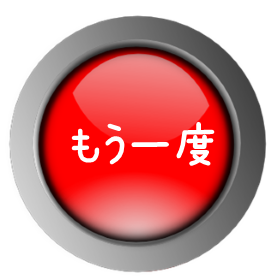 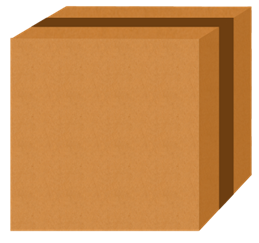 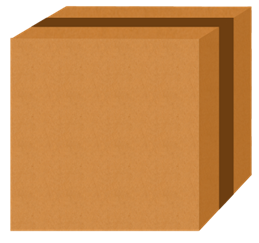 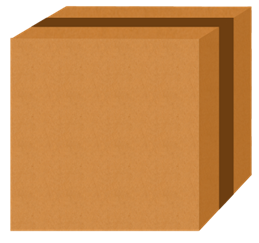 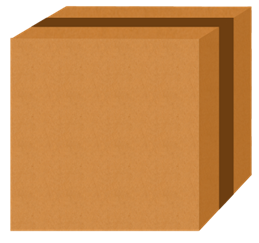 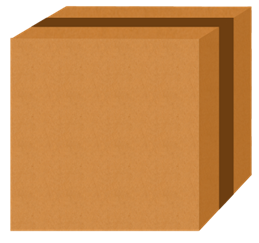 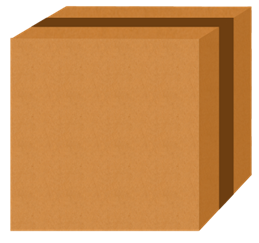 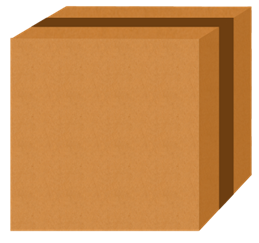 F
E
D
C
B
A
※
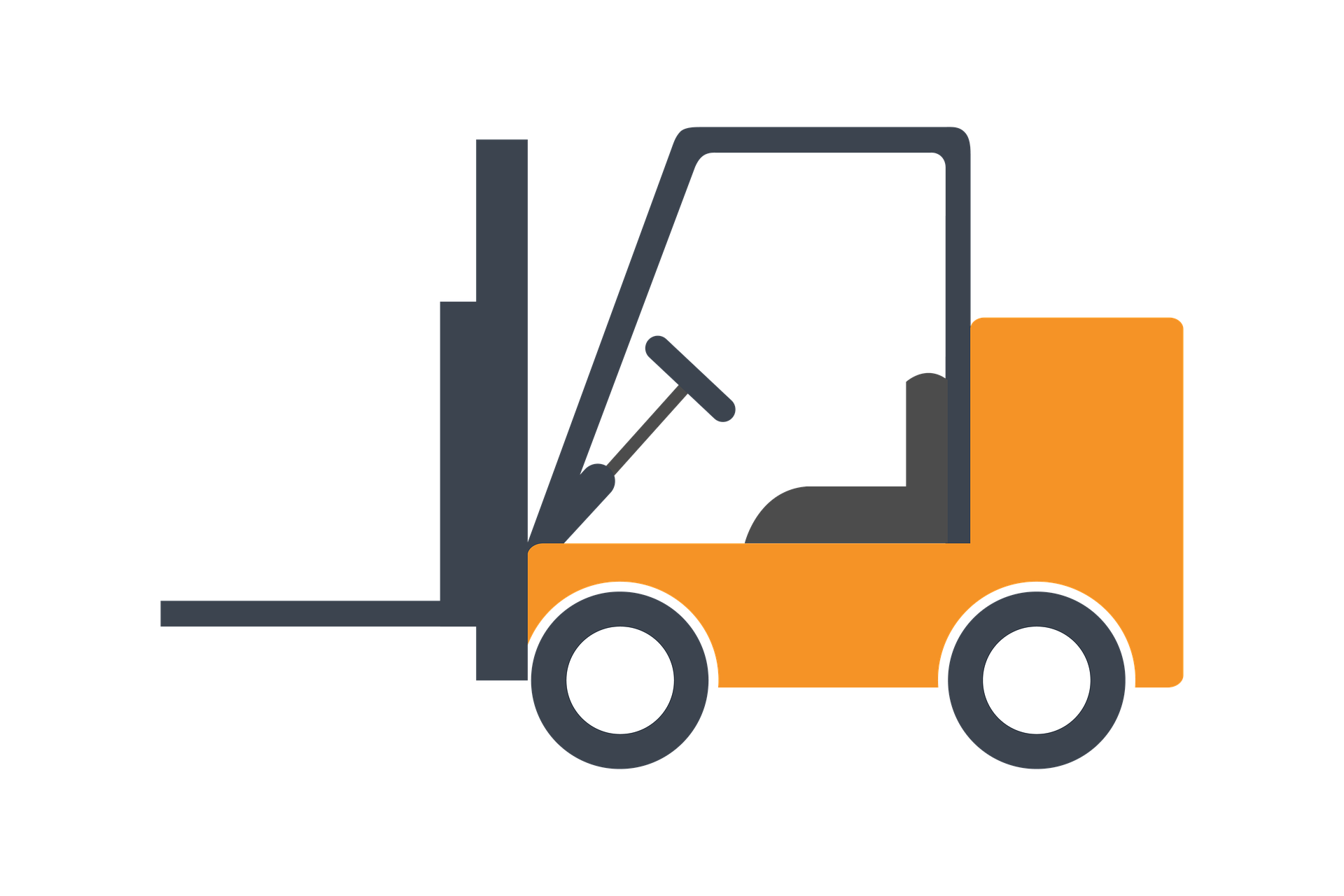 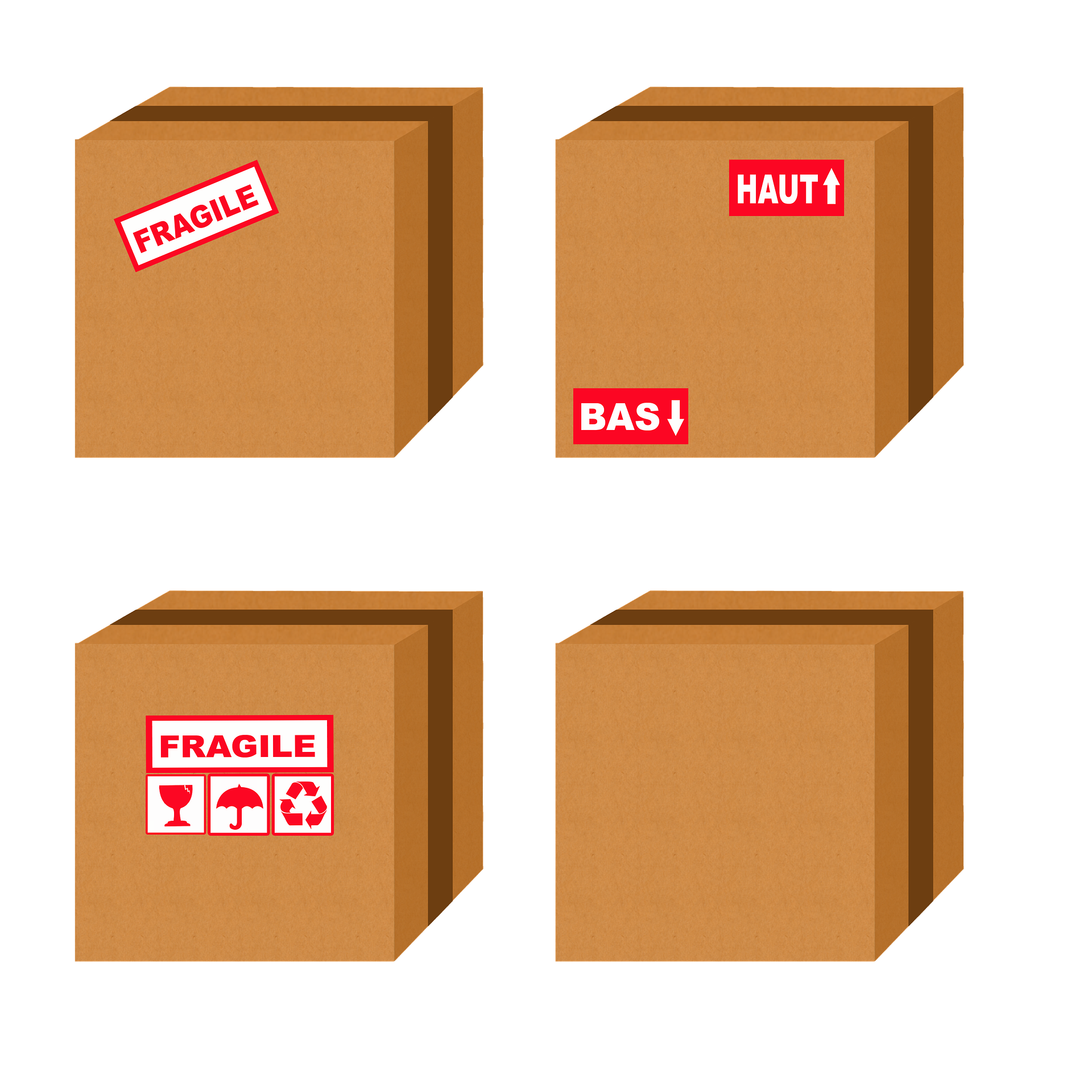 F
E
D
C
B
A
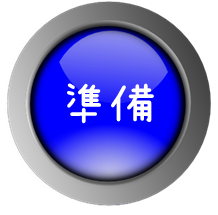 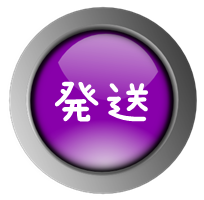